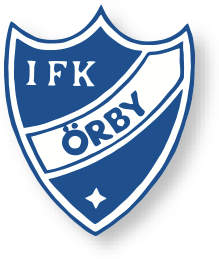 Policy - Representation
Inledning:IFK Örby anser att det är otroligt viktigt att alla spelare och ledare i verksamheten representerar IFK Örby på ett föredömligt sätt.
Syfte:
Syftet med policyn är att alla som representerar IFK Örby skall veta vad riktlinjerna är vid representation av föreningen. Policyn reglerar hur vi skall agera samt klä sig när man är med på av IFK Örby anordnade aktiviteter.
Definition av policy:
En representant för IFK Örby skall under sitt åtagande uppträda på ett sätt som inger förtroende och aktning. Hen skall uppträda hövligt, hänsynsfullt och på ett respektfullt sätt mot sin omgivning. 
Hen som representerar IFK Örby i egenskap av ledare eller spelare skall bära av IFK Örby anvisade kläder.
Upprättad av: Martin Torpling				Version: 1.0
Beslutad av: Styrelsen i IFK Örby				Datum: 2023-01-03
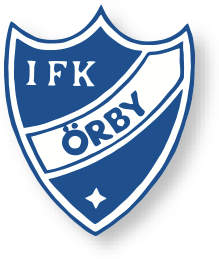 Policy - Representation
Gällande spelare:
Spelaren ska i möjligaste mån alltid bära IFK Örbys kläder vid aktiviteter som är påkallade av IFK Örby.
Vid representation ska Spelaren alltid följa IFK Örbys policys och regler samt beslut.
När spelaren bär IFK Örbys kläder vid aktivitet som inte är påkallad av IFK Örby anses spelaren också representera IFK Örby.
Åtgärder: 
Spelare som bryter mot våra riktlinjer kallas till:
Personligt samtal i sällskap med vårdnadshavare. 
Åtgärdsprogram upprättas 
Uppföljning 

Ansvar: Ledare i samförstånd med ”föreningskonsulent”
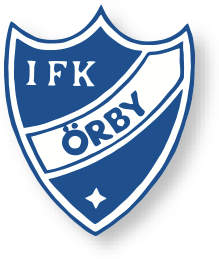 Policy - Representation
Gällande spelare i representationslagen:
Spelaren ska i möjligaste mån alltid bära IFK Örbys kläder vid aktiviteter som är påkallade av IFK Örby.
Vid representation ska Spelaren alltid följa IFK Örbys policys och regler samt beslut.
När spelaren bär IFK Örbys kläder vid aktivitet som inte är påkallad av IFK Örby anses spelaren också representera IFK Örby.
Åtgärder: 
Spelare som bryter mot våra riktlinjer kallas till:
Personligt samtal. I de fall personen är omyndig i sällskap med vårdnadshavare.
Åtgärdsprogram upprättas 
Uppföljning 

Ansvar: Ledare i samförstånd med ”föreningskonsulent”
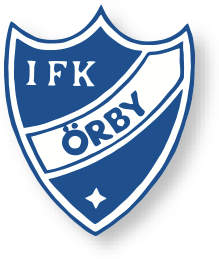 Policy - Representation
Representation gällande ledare:
IFK Örbys kläder ska alltid bäras av ledaren vid aktiviteter som är påkallade av IFK Örby. Vid representation ska ledaren alltid följa IFK Örbys policys och regler samt beslut.
När ledaren representerar IFK Örby under aktiviteter som pågår under en längre tid tex en cup med övernattning gäller att representationen för IFK Örby börjar när laget samlas och slutar när laget skiljs åt. Ledaren är således representant under hela perioden. 
När ledaren bär IFK Örbys kläder vid aktivitet som inte är påkallad av IFK Örby anses ledaren också representera IFK Örby.
Åtgärder: 
Ledare som bryter mot våra riktlinjer kallas till:
Personligt samtal. I de fall personen är omyndig i sällskap med vårdnadshavare.
Åtgärdsprogram upprättas 
Uppföljning 

Ansvar: ”Föreningskonsulent”